It’s Me
4/4
G/B - MI

Verses: 4/Chorus
PDHymns.com
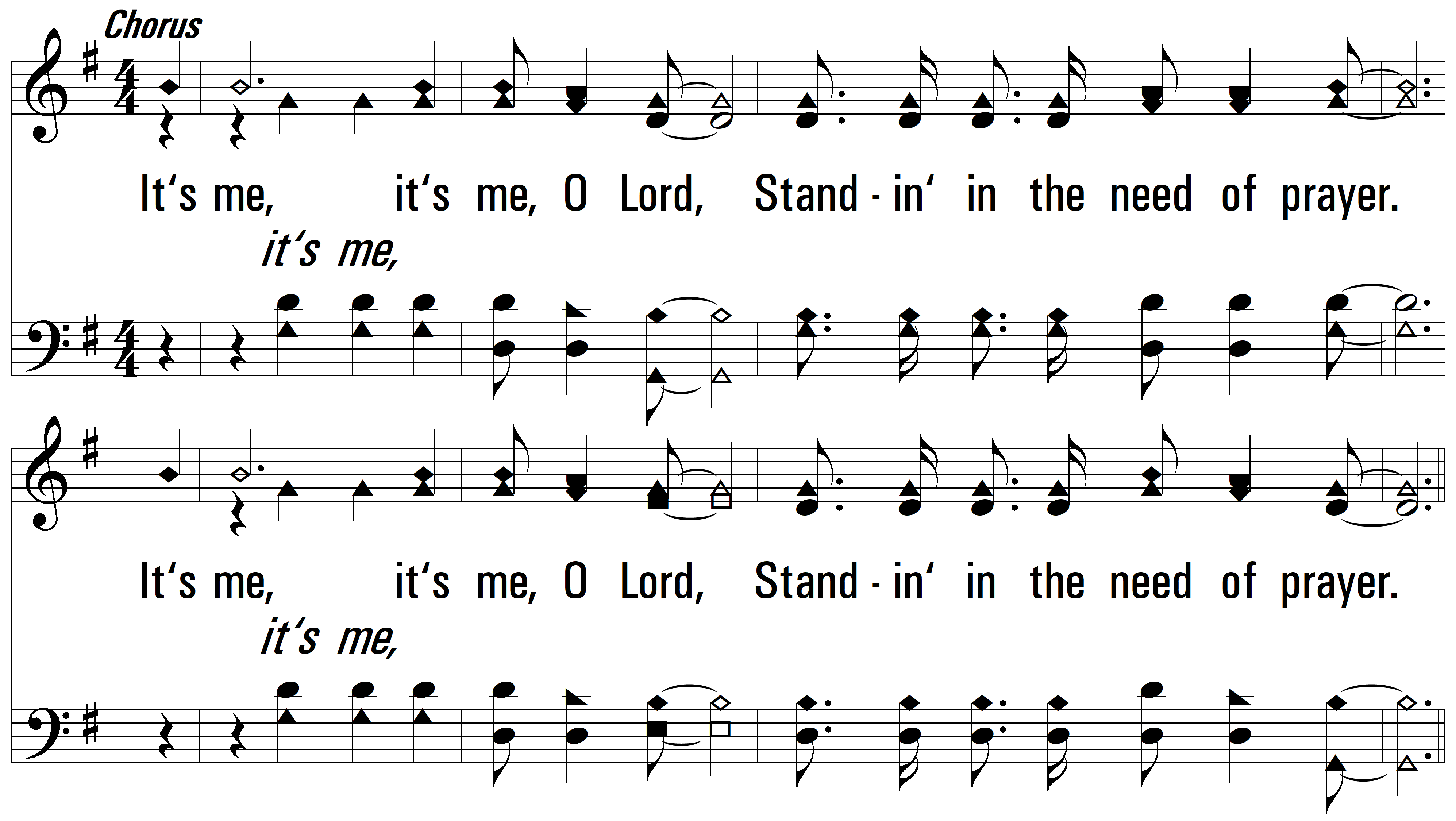 Chorus
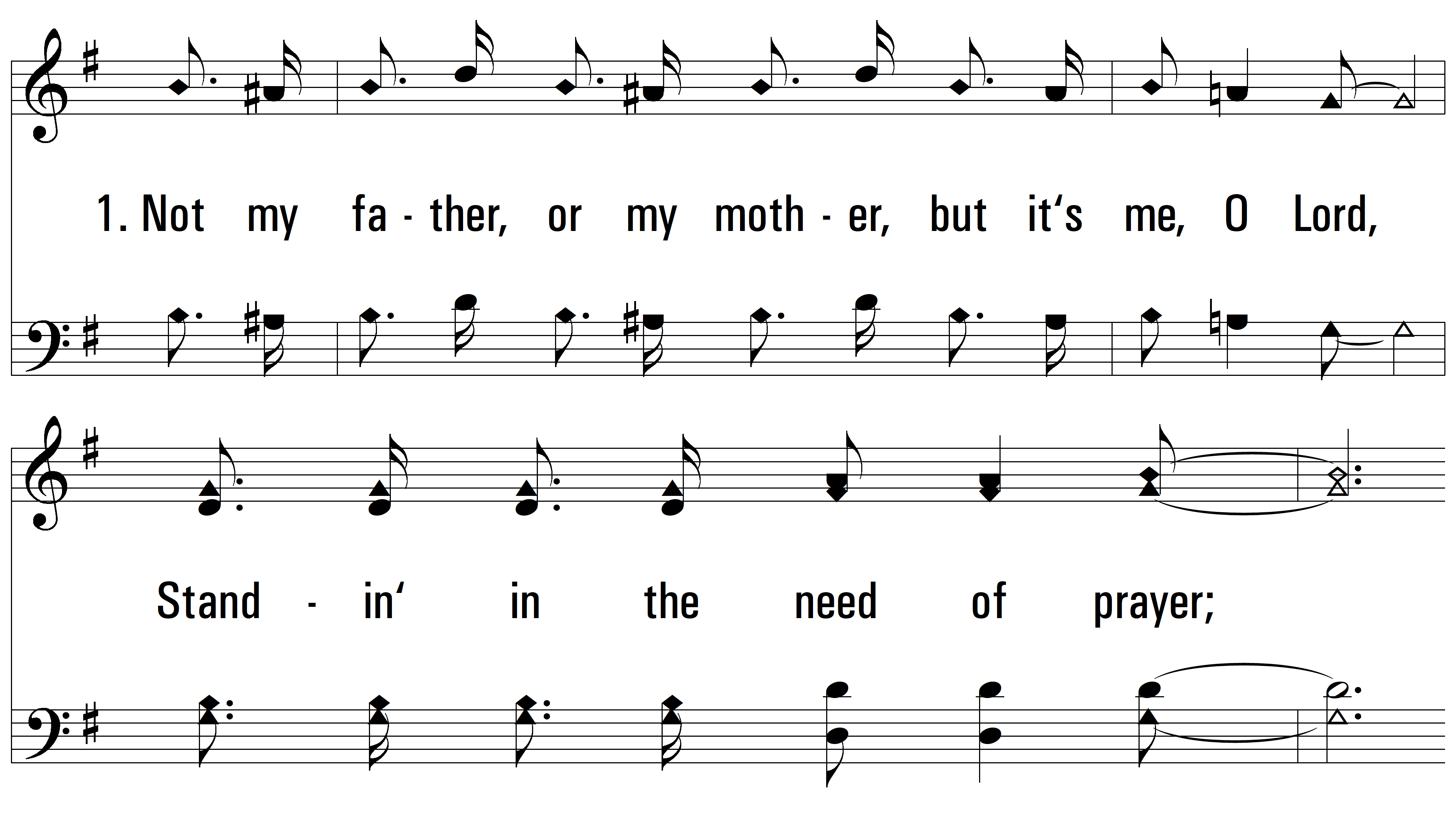 vs. 1 ~ It’s Me
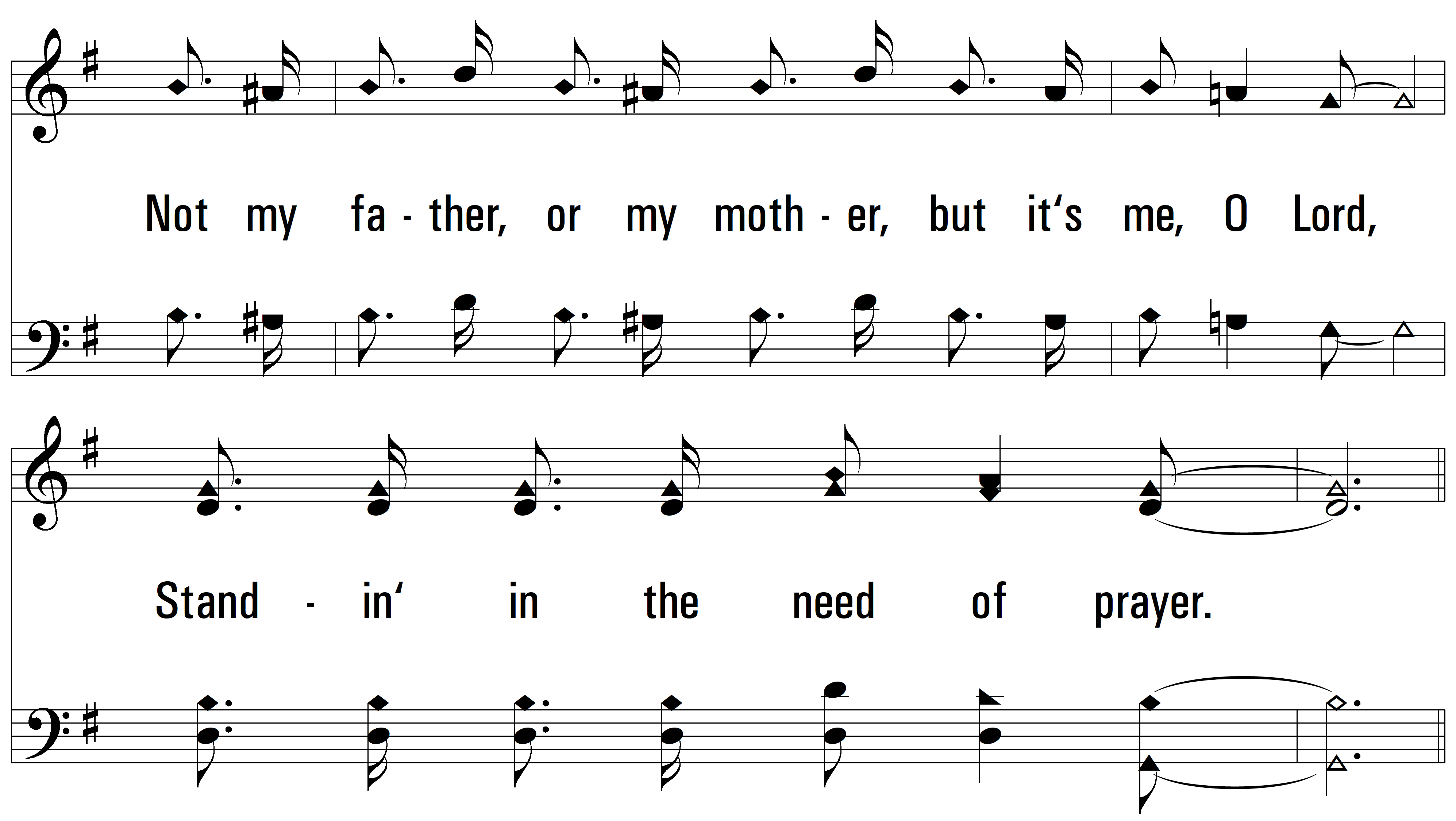 vs. 1
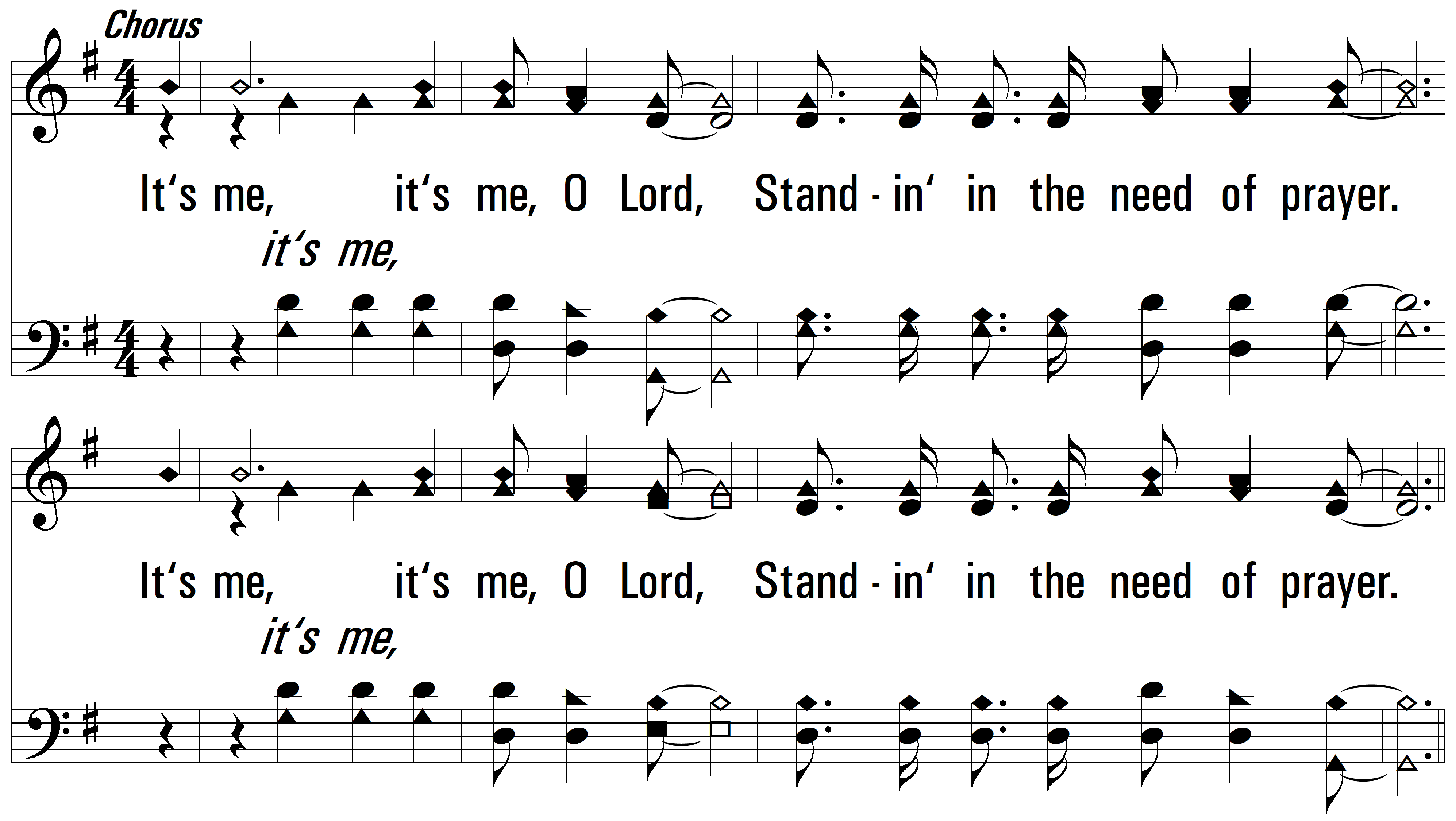 vs. 1
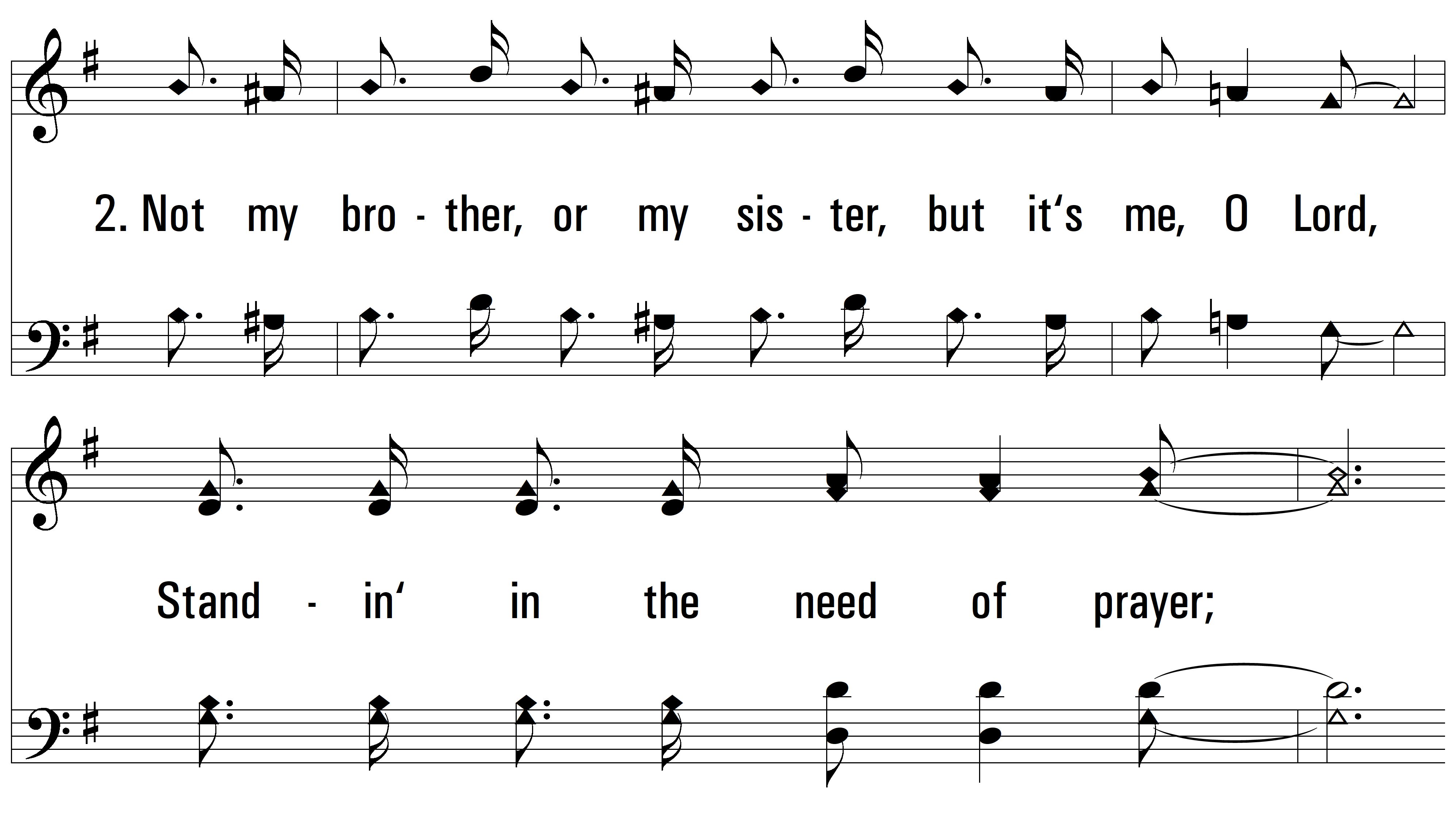 vs. 2 ~ It’s Me
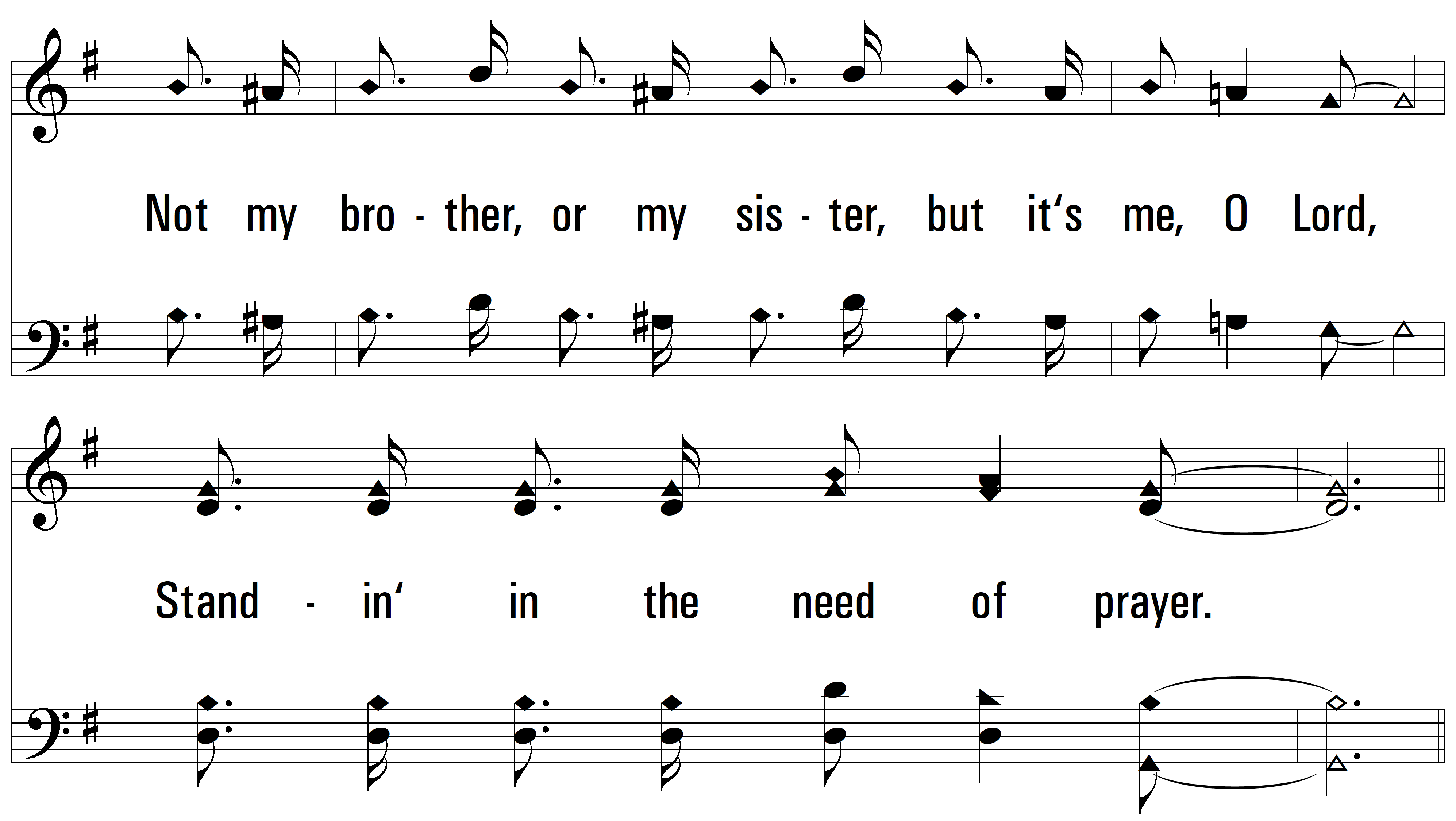 vs. 2
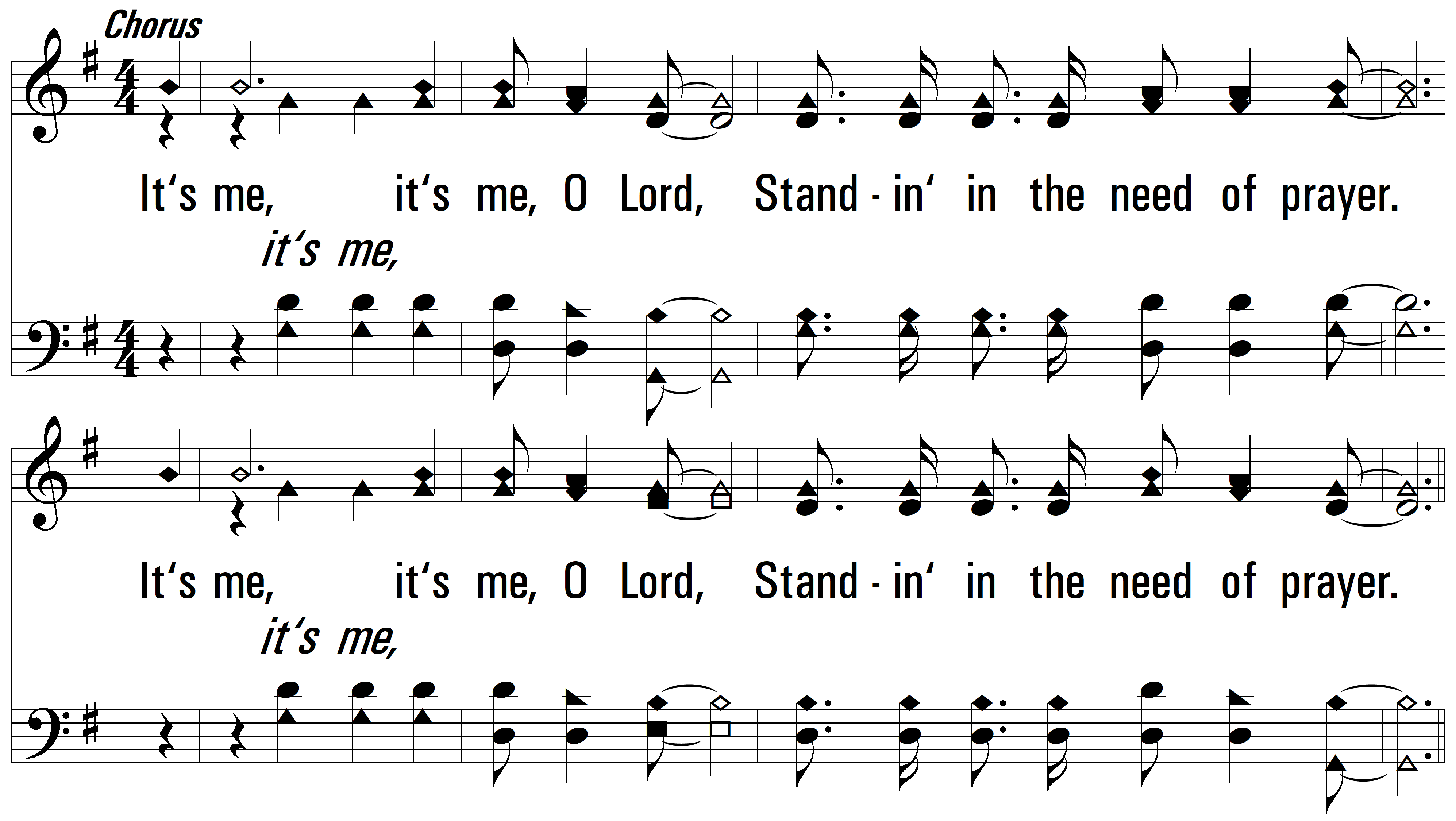 vs. 2
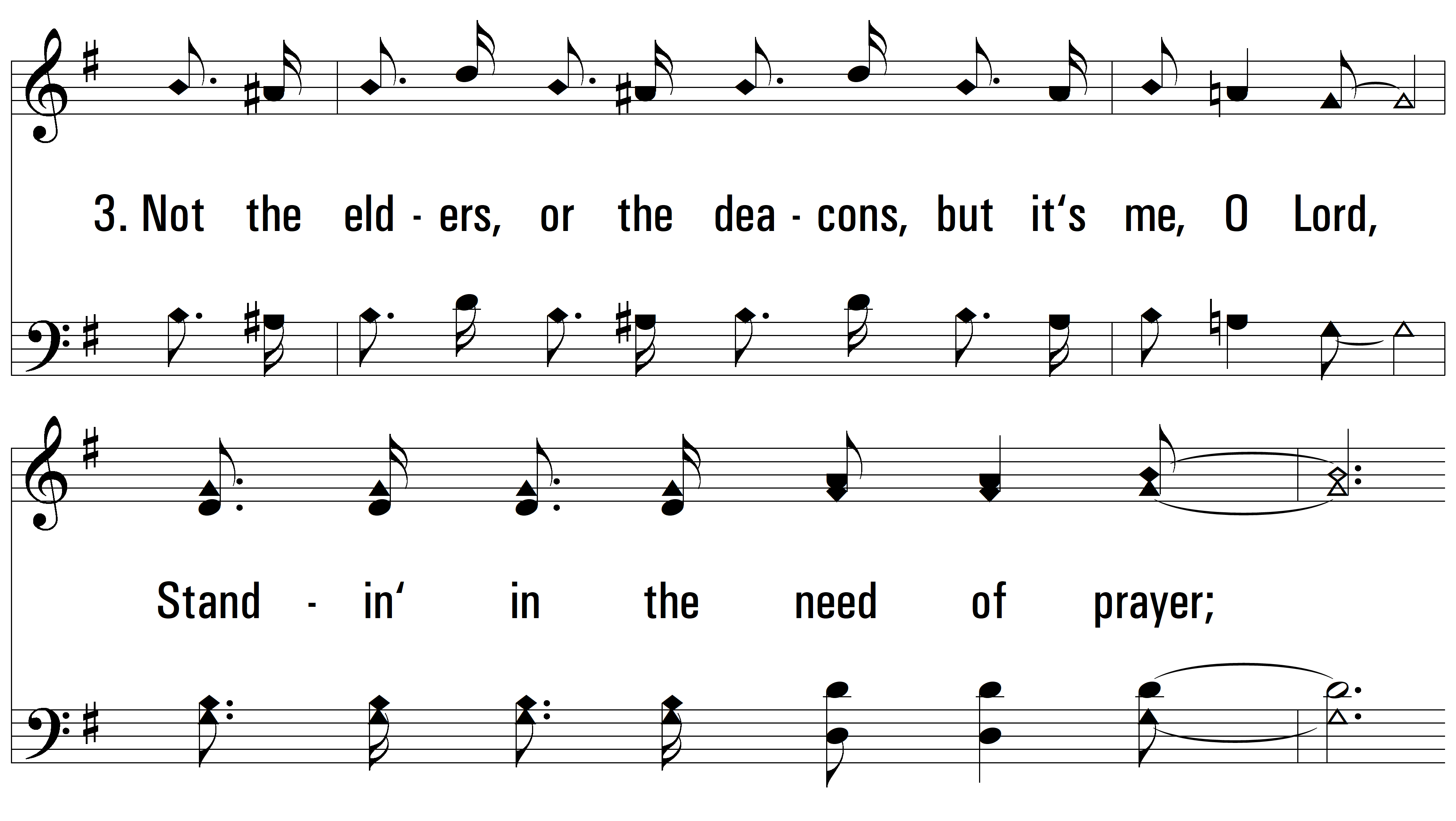 vs. 3 ~ It’s Me
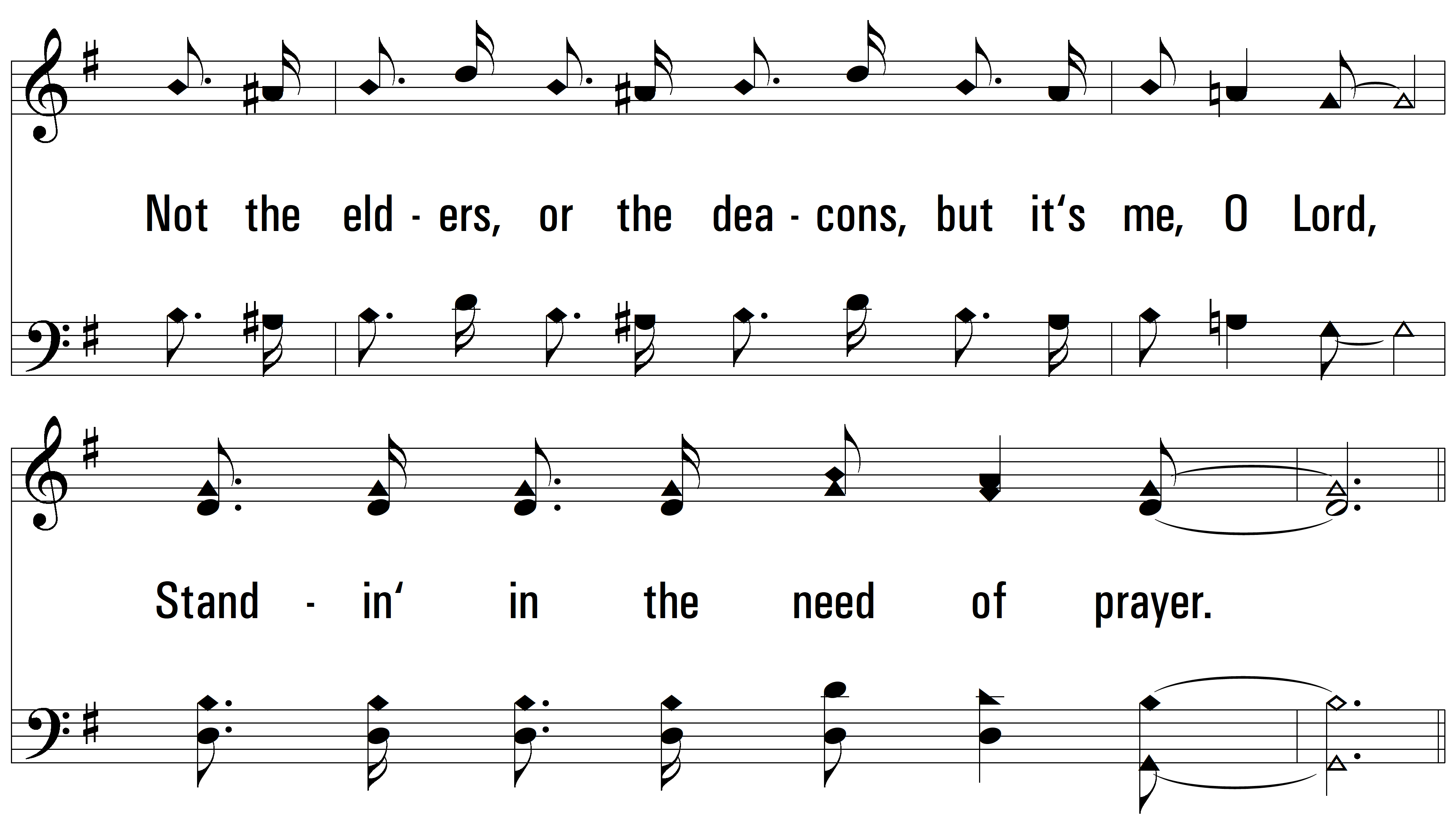 vs. 3
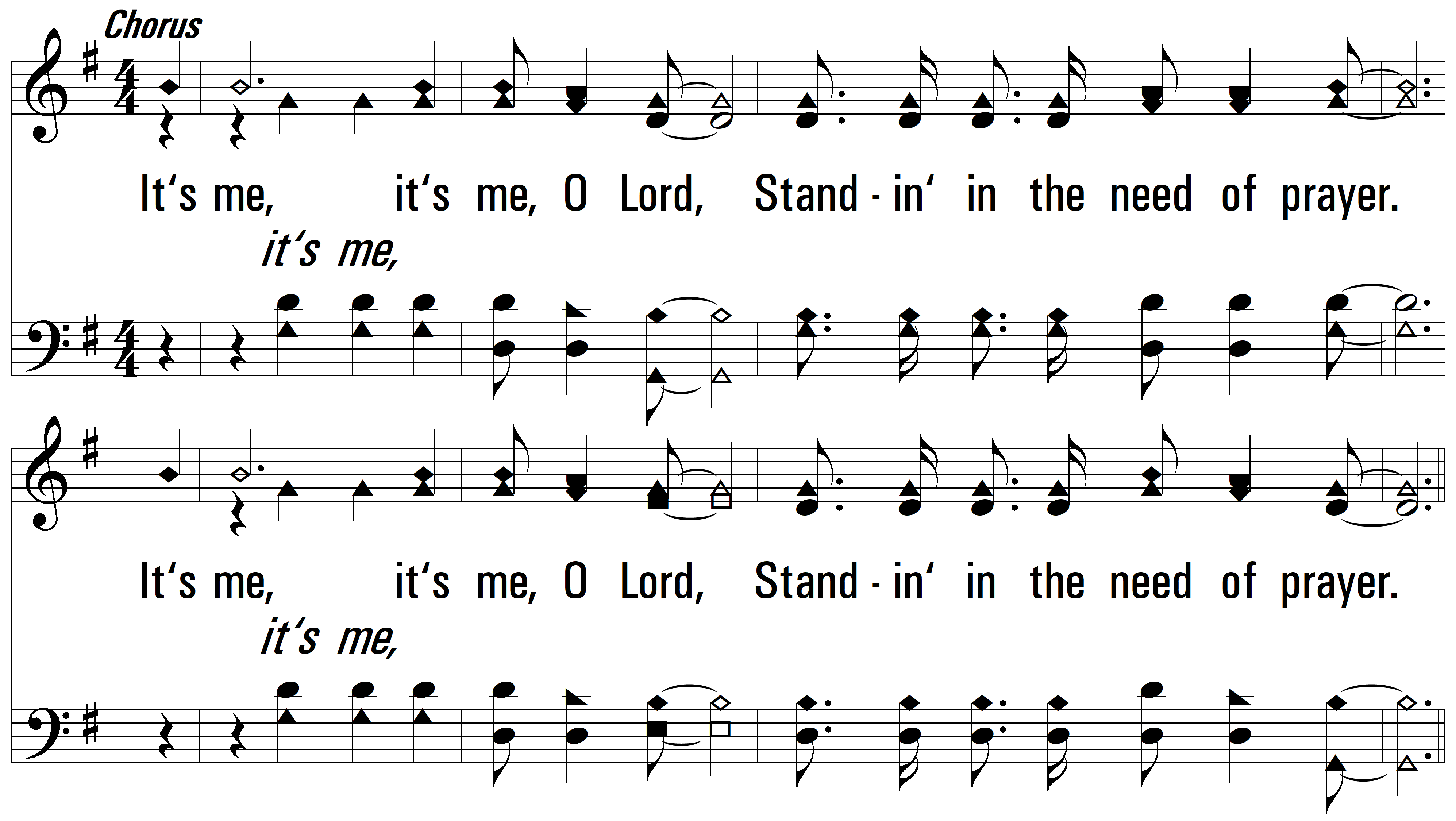 vs. 3
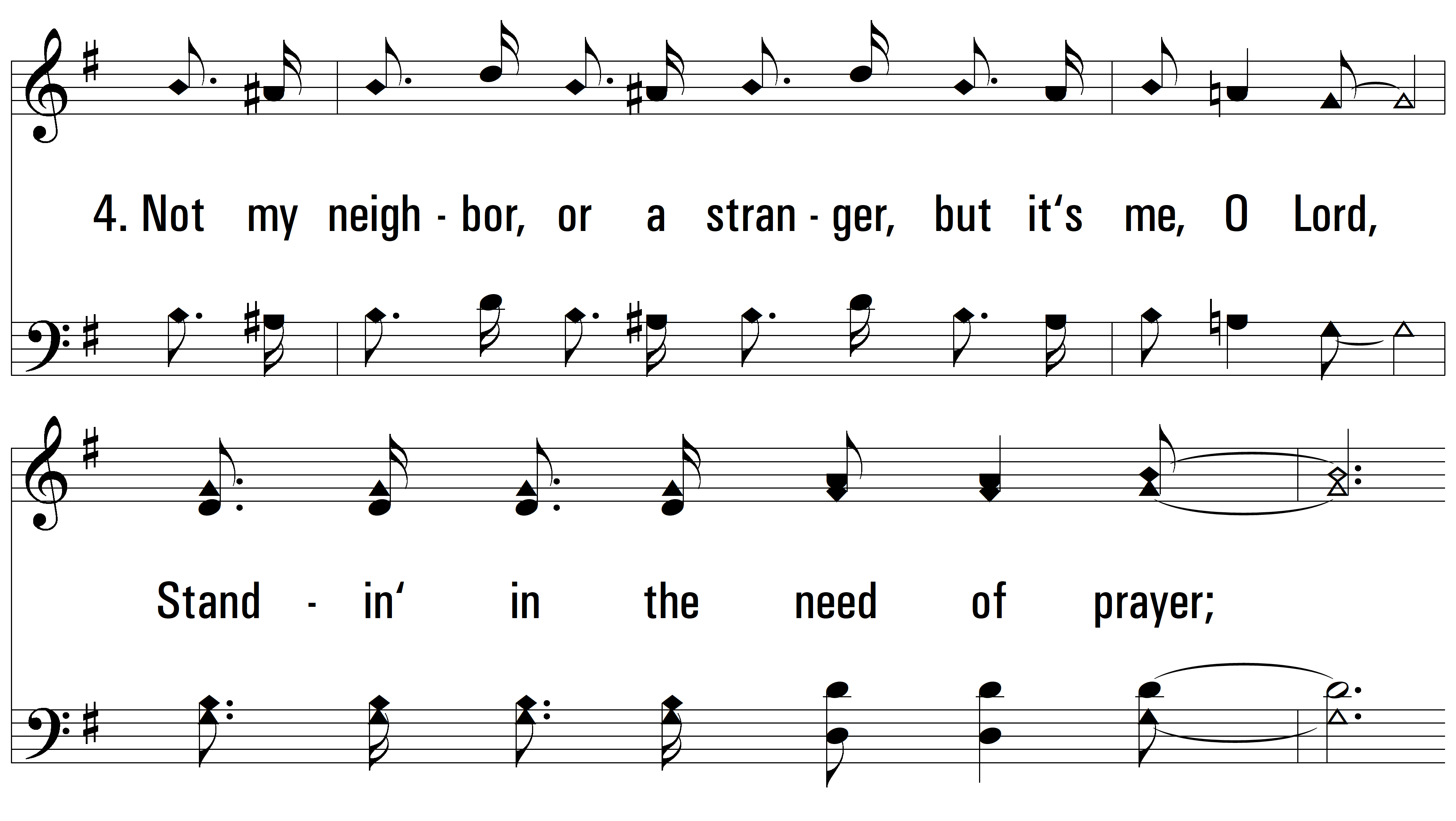 vs. 4 ~ It’s Me
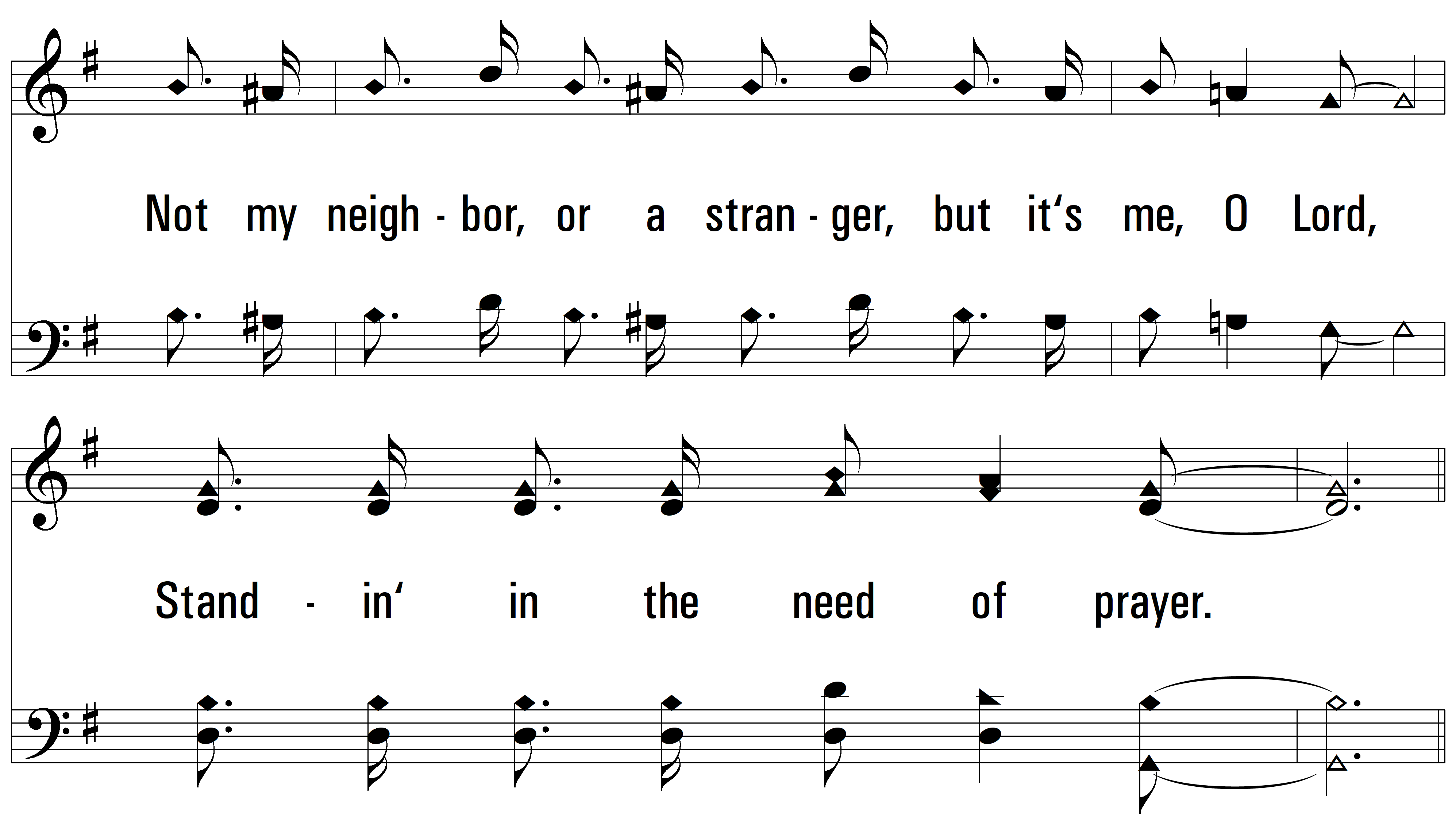 vs. 4
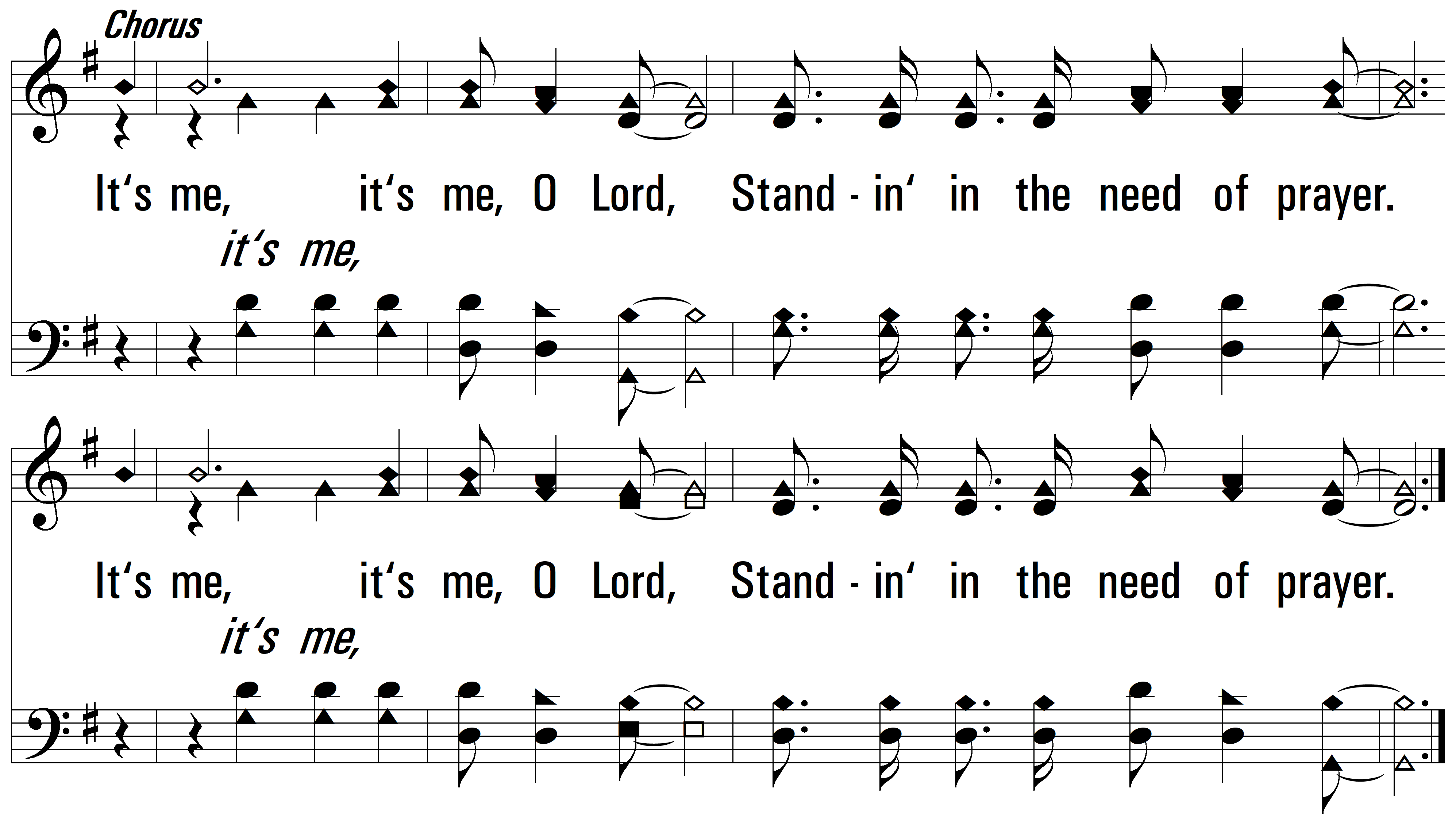 END
PDHymns.com
vs. 4